What do we already know about crime?
Learning objective;

	To see what your perceptions are about crime.
What ‘ingredients’ make a criminal? Highlight them on your worksheet.
Our starter:
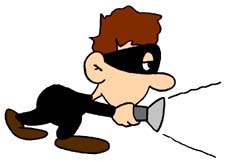 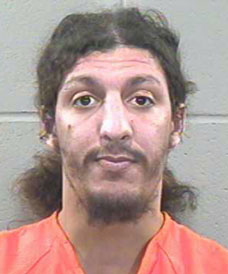 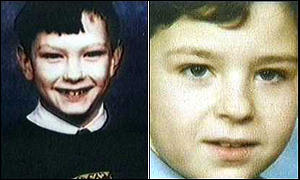 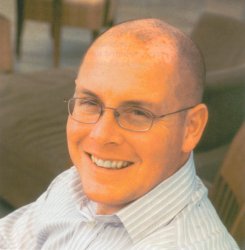 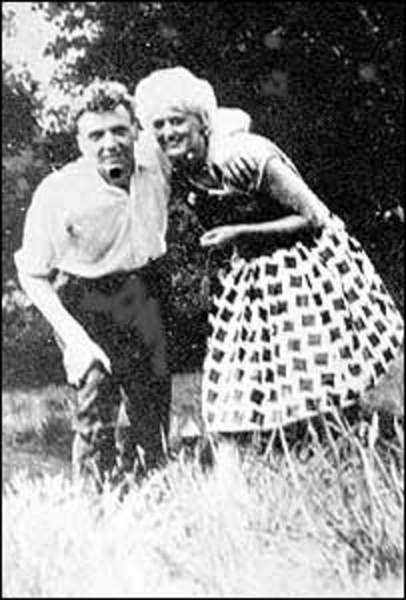 John
Robert
Myra and Ian
Richard
Nick
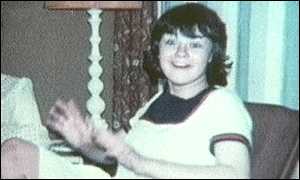 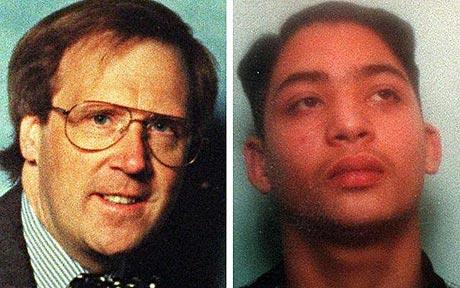 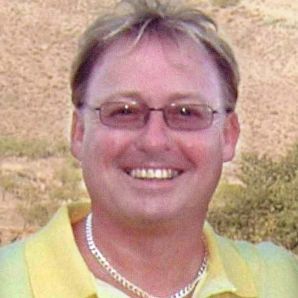 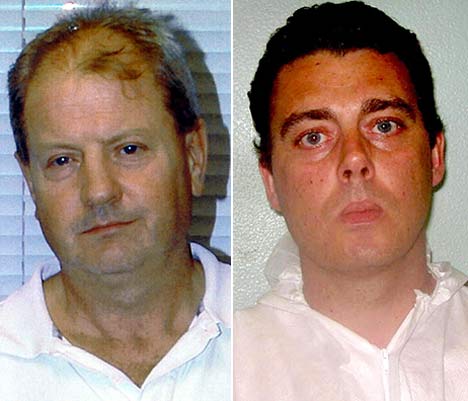 Phillip
Mary
Gary
Gary
Learco
David
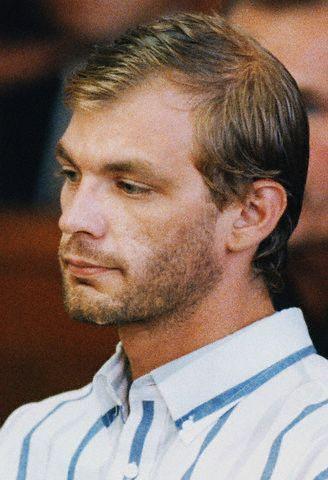 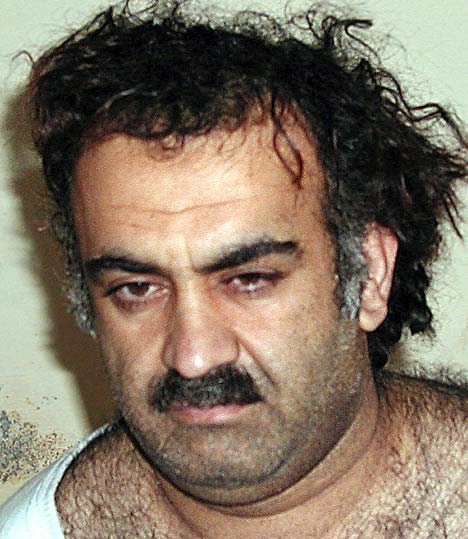 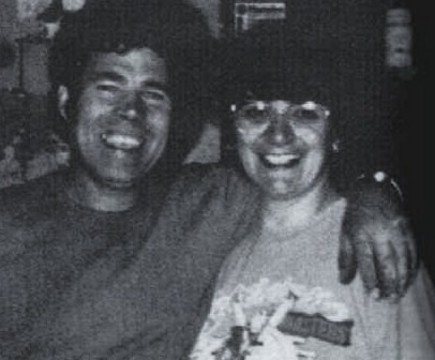 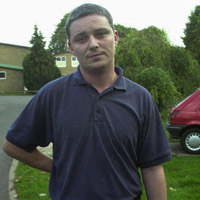 Ian
Khalid
Jeffrey
Fred and Rosemary
Criminal or not??
Write the names where you think they belong
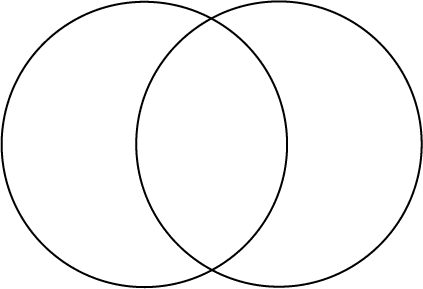 Criminals
Not criminals
Small time criminals
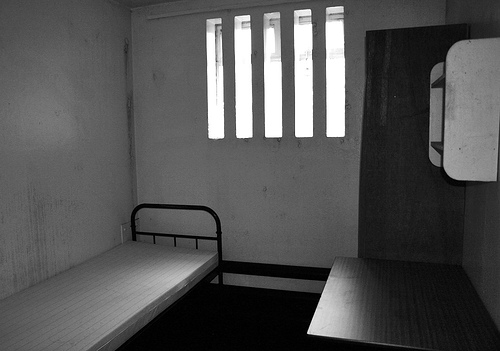 I am Richard Reid and belong to Al Qaeda. 

I packed my shoes with explosive and planned to blow up a plane between France and America. 

I am the reason why you need to remove your shoes when you go through airport security.
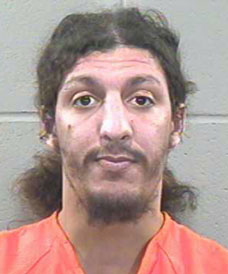 Criminal or not??
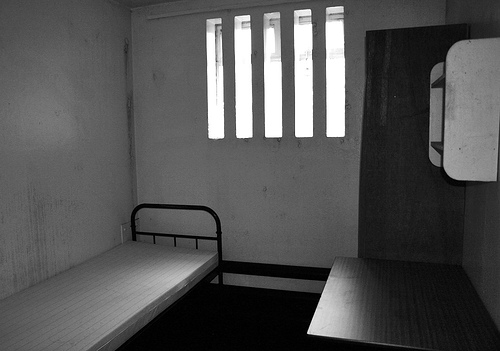 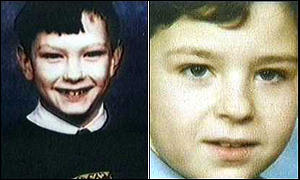 We are Robert Thompson and John Venables.

When we were 10 we abducted, tortured and murdered a boy who was only 2 years old.
Criminal or not??
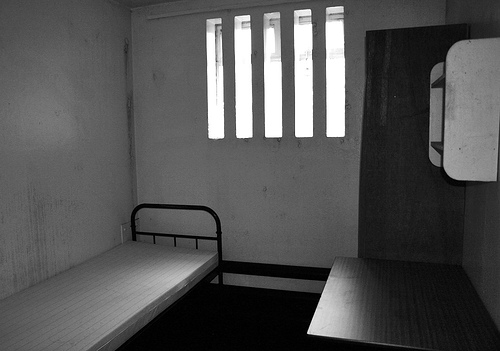 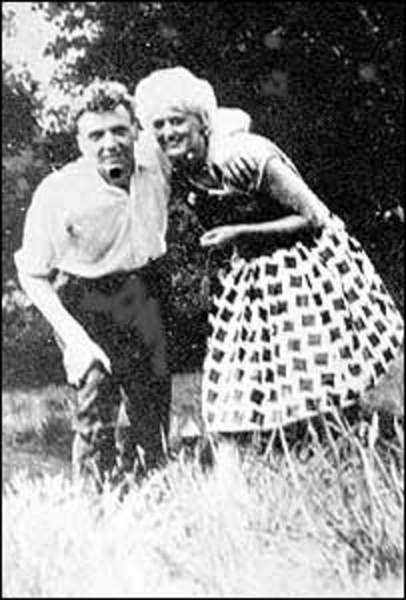 We are Myra Hindley and Ian Brady. 

Between us we sexually assaulted and murdered 5 children. We hid their bodies in the moors.
Criminal or not??
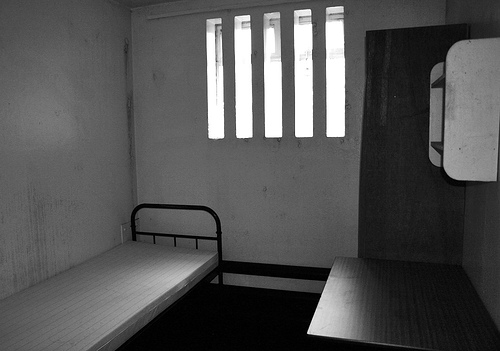 My name is Phillip Lawrence. I was a Headteacher who was murdered outside my school when I tried to break up a fight and protect one of my students.  I am not a criminal I am a victim
My name is Learco Chindamo.  I stabbed and murdered Phillip Lawrence because he tried to stop me attacking someone who wasn’t in my gang. I didn’t even go to his school.
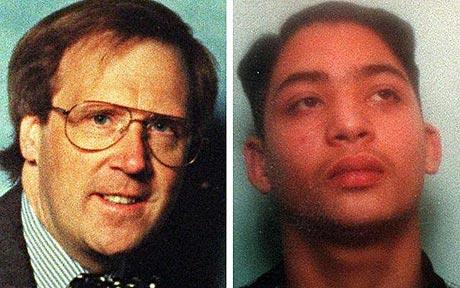 Criminal or not??
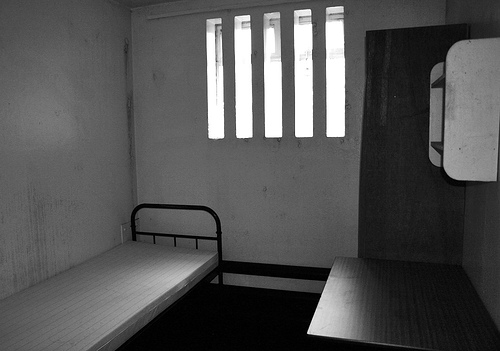 I am Mary Bell. When I was 10 years old I was convicted of the manslaughter of 2 boys aged 4 and 5.
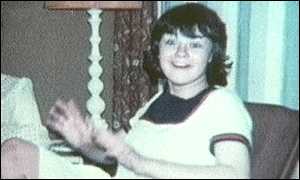 Criminal or not??
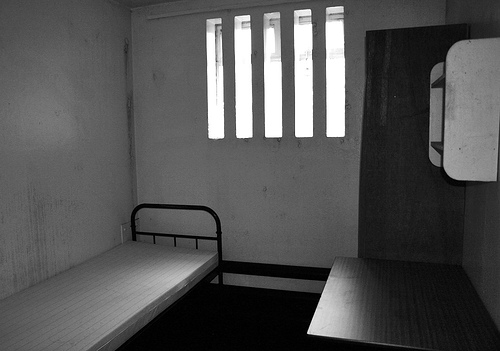 We are Gary Dobson, 35, and David Norris, 34. We are accused of killing black teenager Stephen Lawrence over 18 years ago. We have not been convicted.
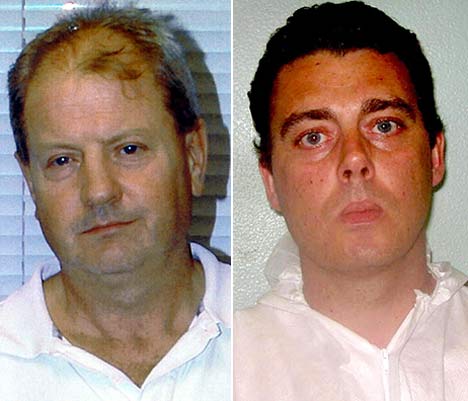 Criminal or not??
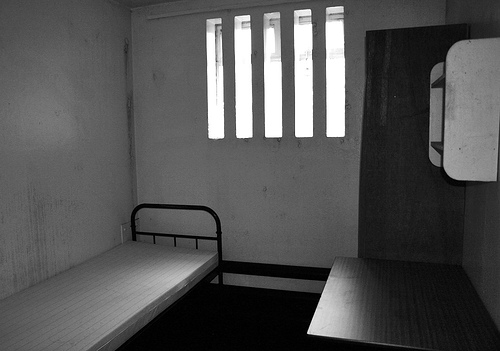 We are Fred and Rosemary West. Together we raped, tortured and murdered 11 young girls including our daughter.
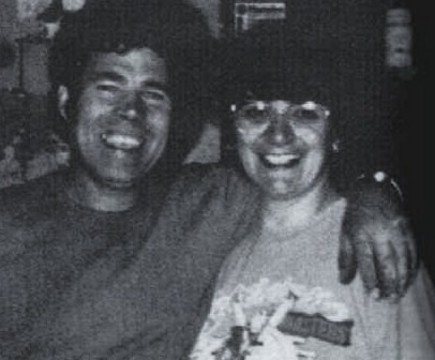 Criminal or not??
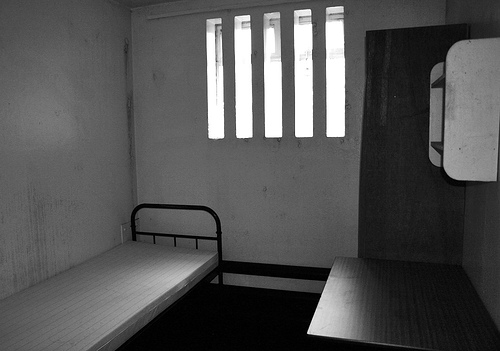 I am cannibal Jeffrey Dahmer. I raped and murdered 17 men and boys.
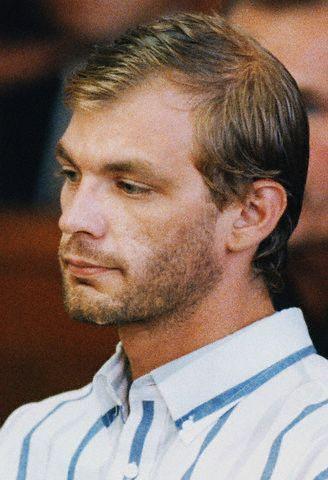 Criminal or not??
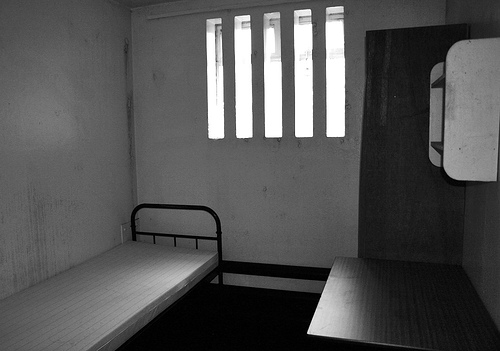 I am Khalid Sheikh Mohammed. I am believed to be the mastermind behind the 9/11 terrorist attacks on the USA
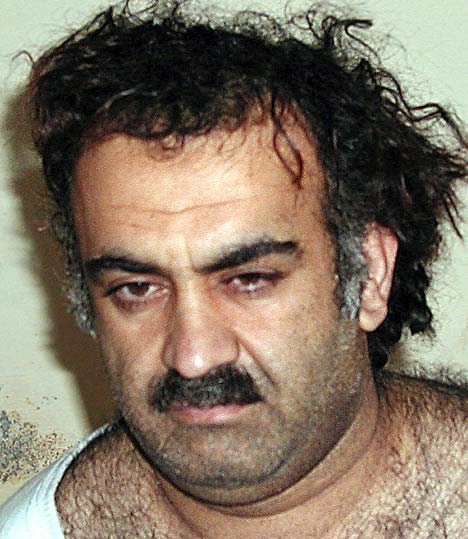 Criminal or not??
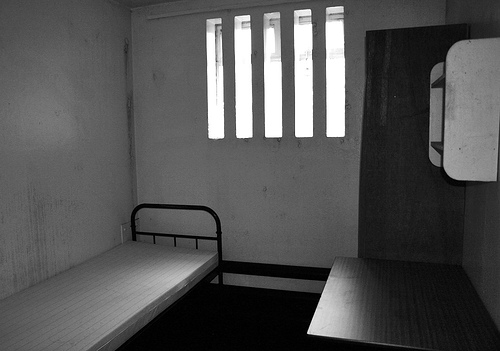 I am Ian Huntley. I murdered two 10 year old school girls.
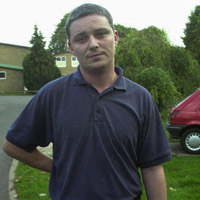 Criminal or not??
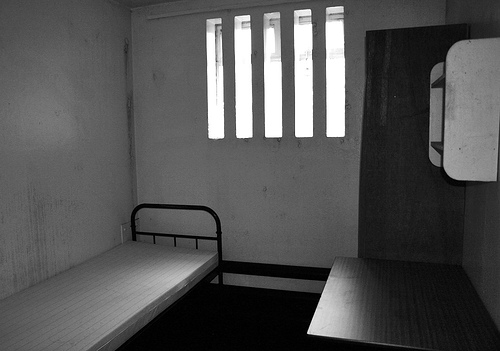 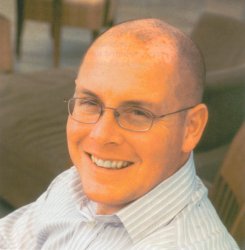 I am Nick Leeson.  I was a top banker who defrauded so much money from my bank it collapsed.
Criminal or not??
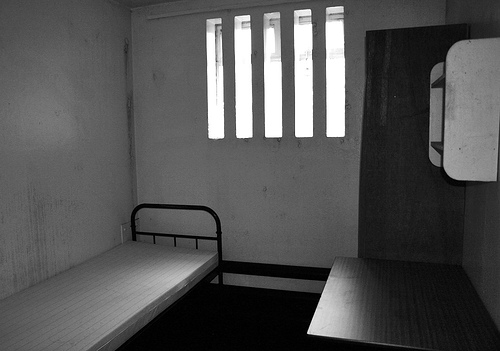 I am Gary Newlove. I was beaten to death in front of my family by 3 drunken teenagers.
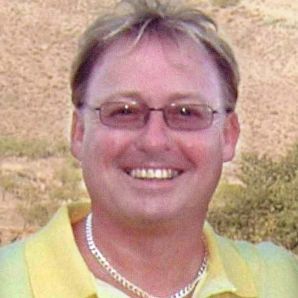 Criminal or not??
Now can we say what ‘ingredients’ make a criminal?
Any surprises?
Is it that easy??:
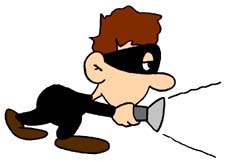 Activity: Crime and Demographics
Look at the groups of people below. 

What crimes are each groups of people likely to be affected by?
Which crimes are most likely to be committed by each group of people?
Which group do you think is most likely to be the victim of violent crime?


Old people over the age of 65.
Children aged 8 to 16
Young men aged 16 – 24
Women aged 30-59
Questions:
Which group is most likely to be as victim of crime and why?
Is your choice the same as everyone else's – class survey. 
Why do you think the class has come to this decision?
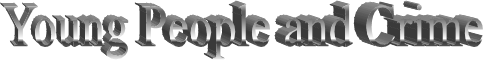 Complete the class survey
You can still display your word data in a numerical way.
For Example:
A bar graph could be used to demonstrate the main reason thought for why young people commit crimes.
Produce a pie chart to answer this question.
This will help us to easily see how many people are of working age.